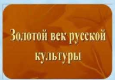 План:
I живопись
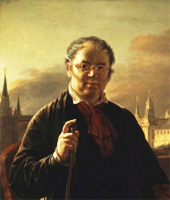 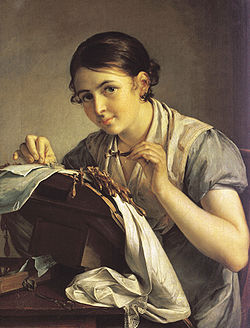 «Кружевница»
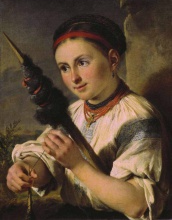 «Пряха»
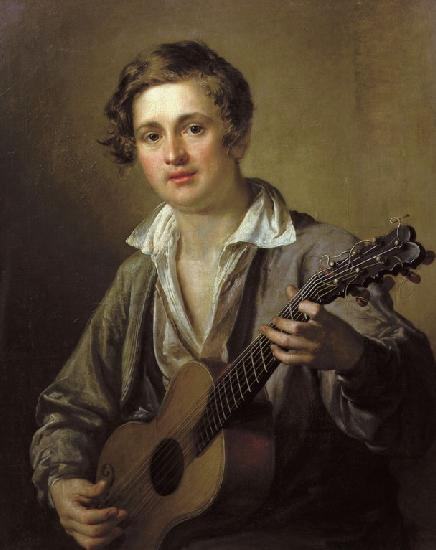 «Гитарист»
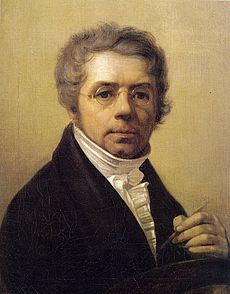 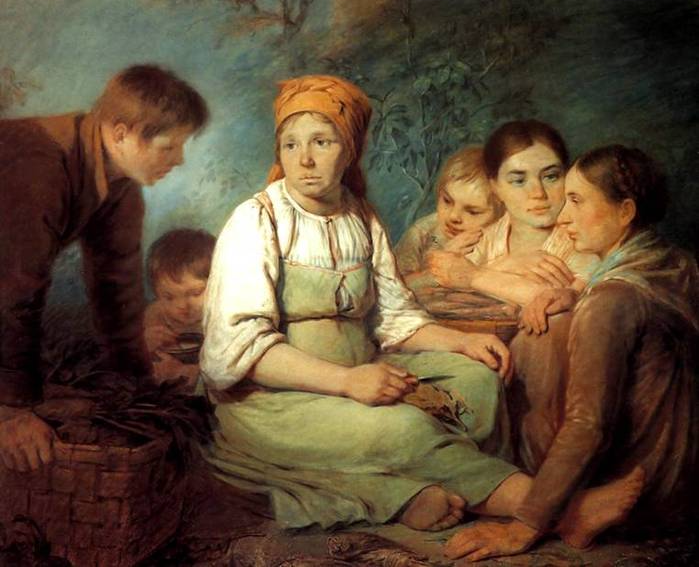 Портреты крестьян
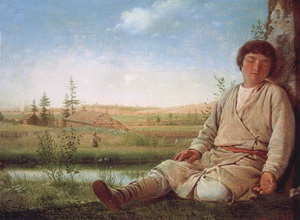 Пастушок
Пейзаж
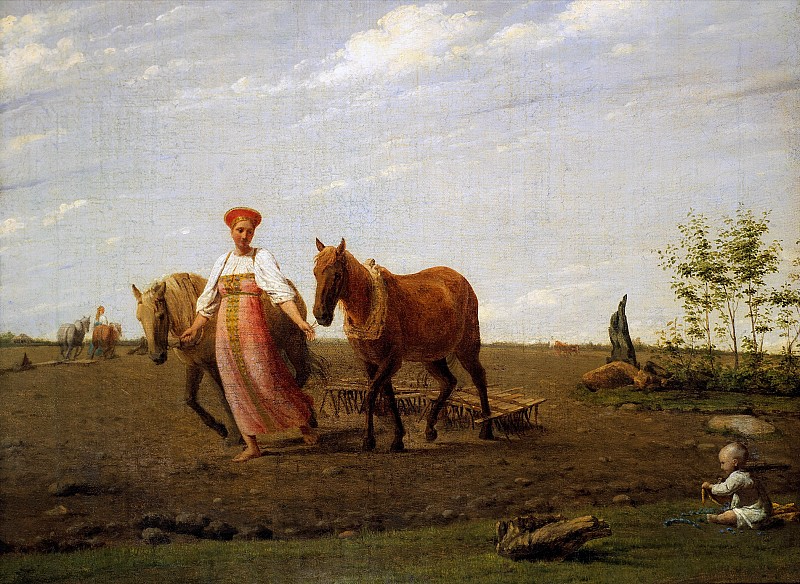 «На пашне. Весна»
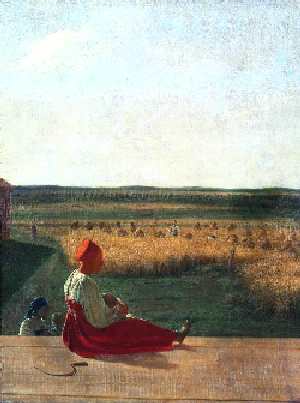 «На жатве. Лето»
II архитектура
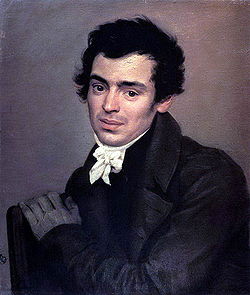